Vietnam
Gallery Walk - Photos
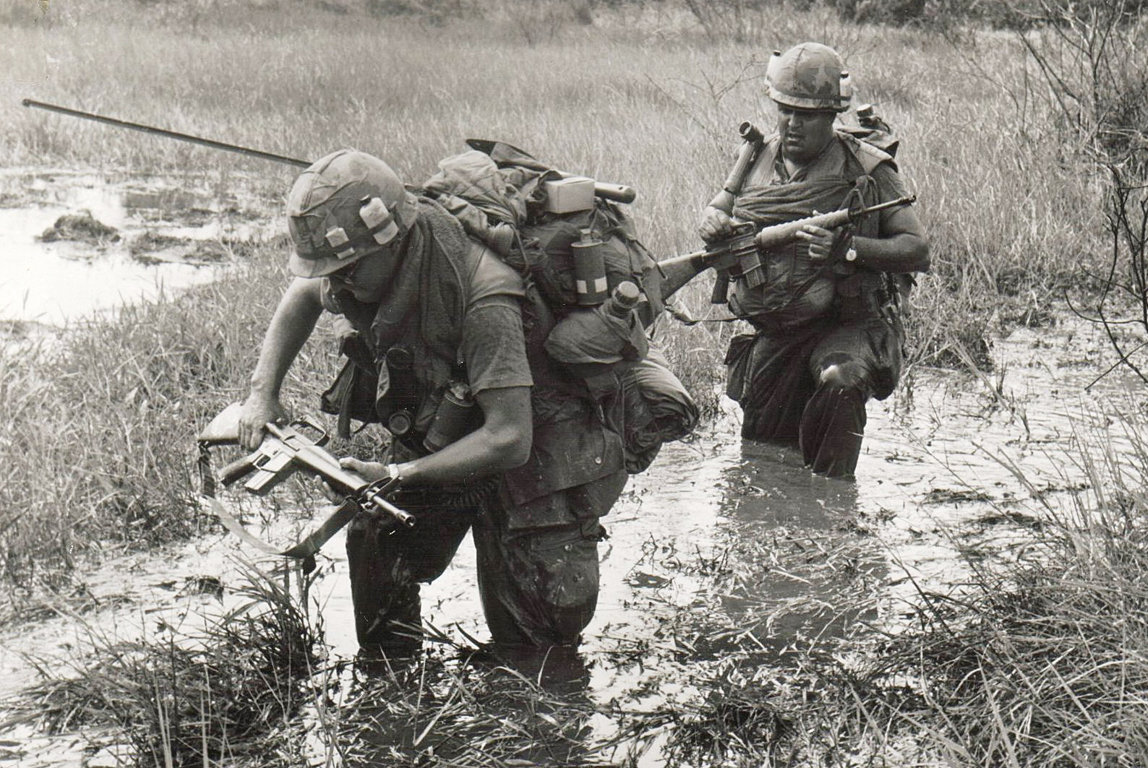 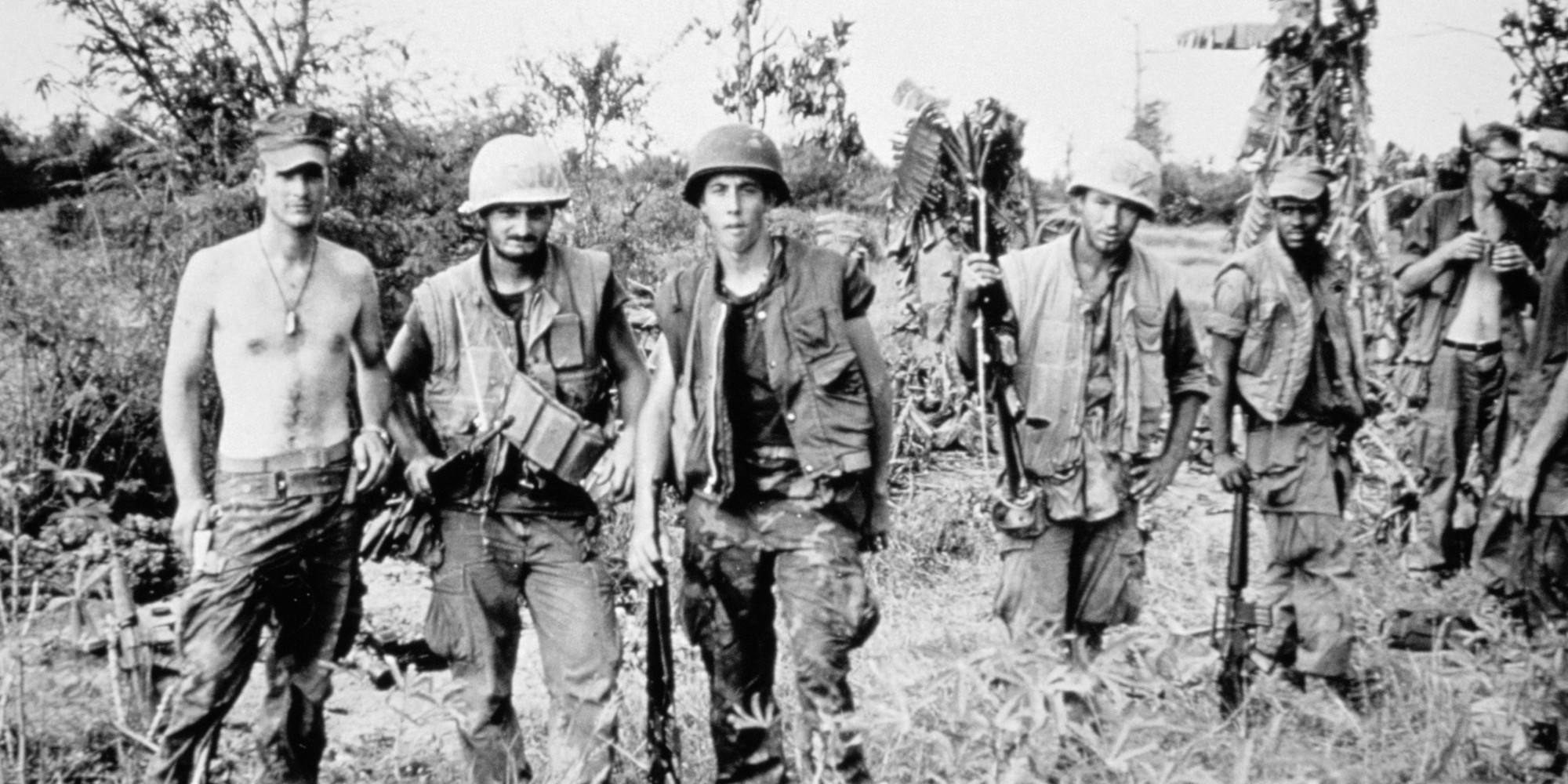 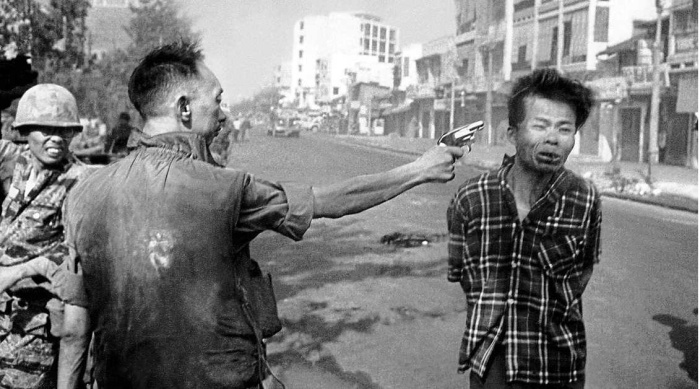 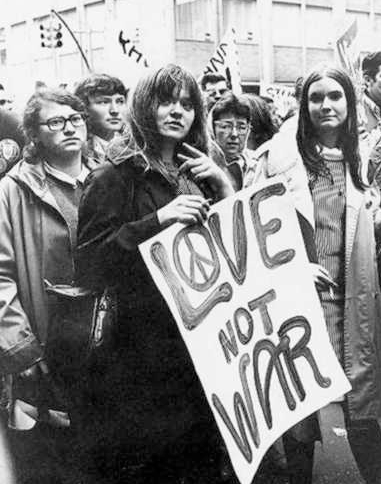 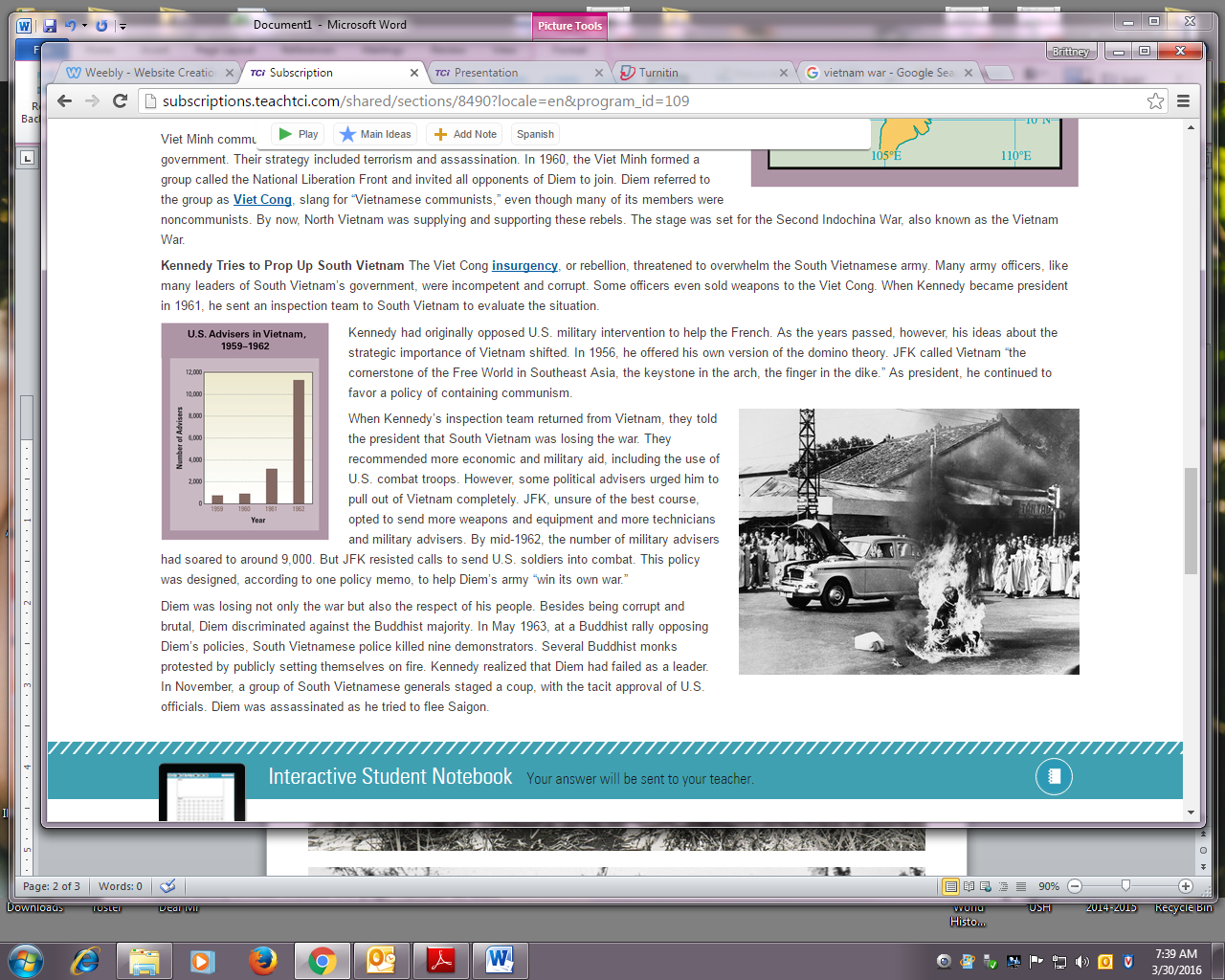 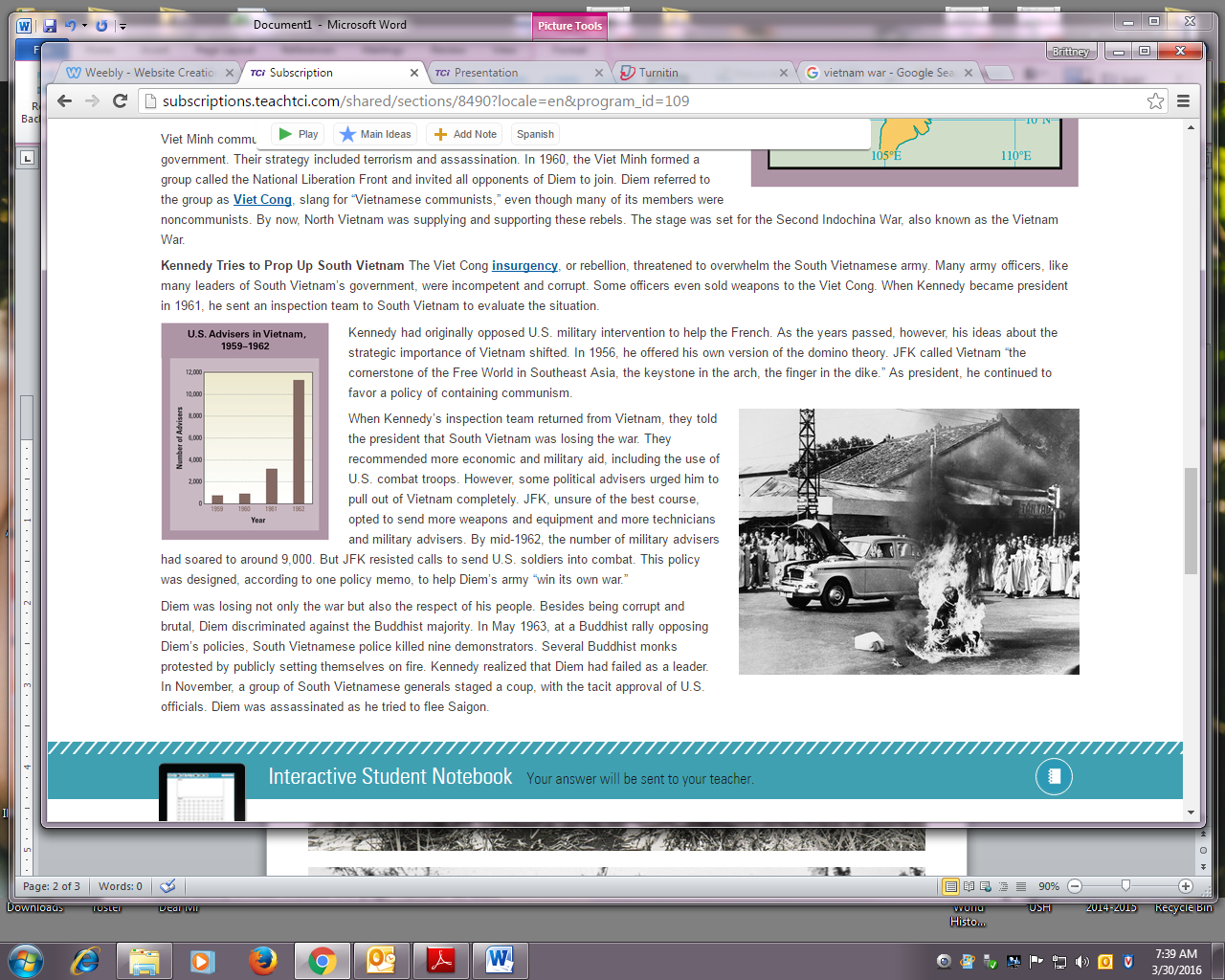 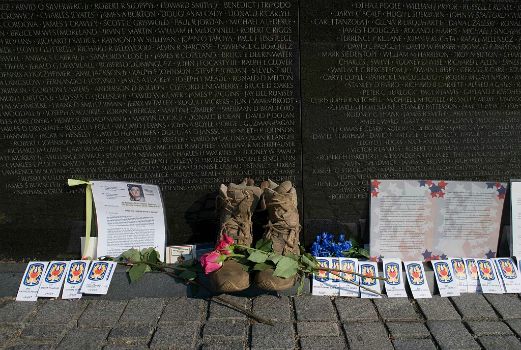 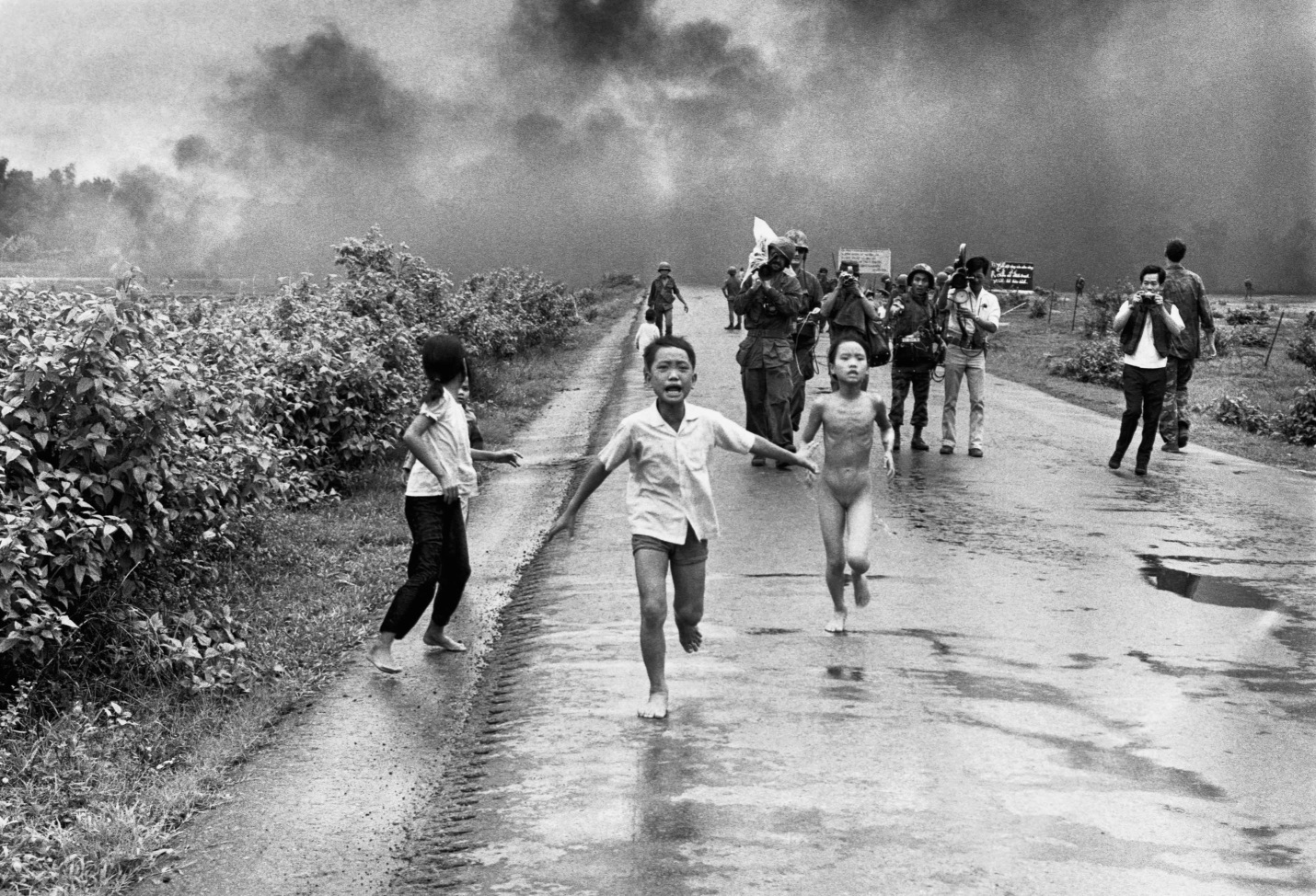 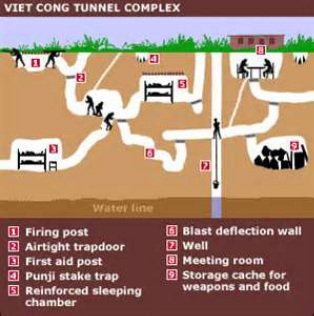 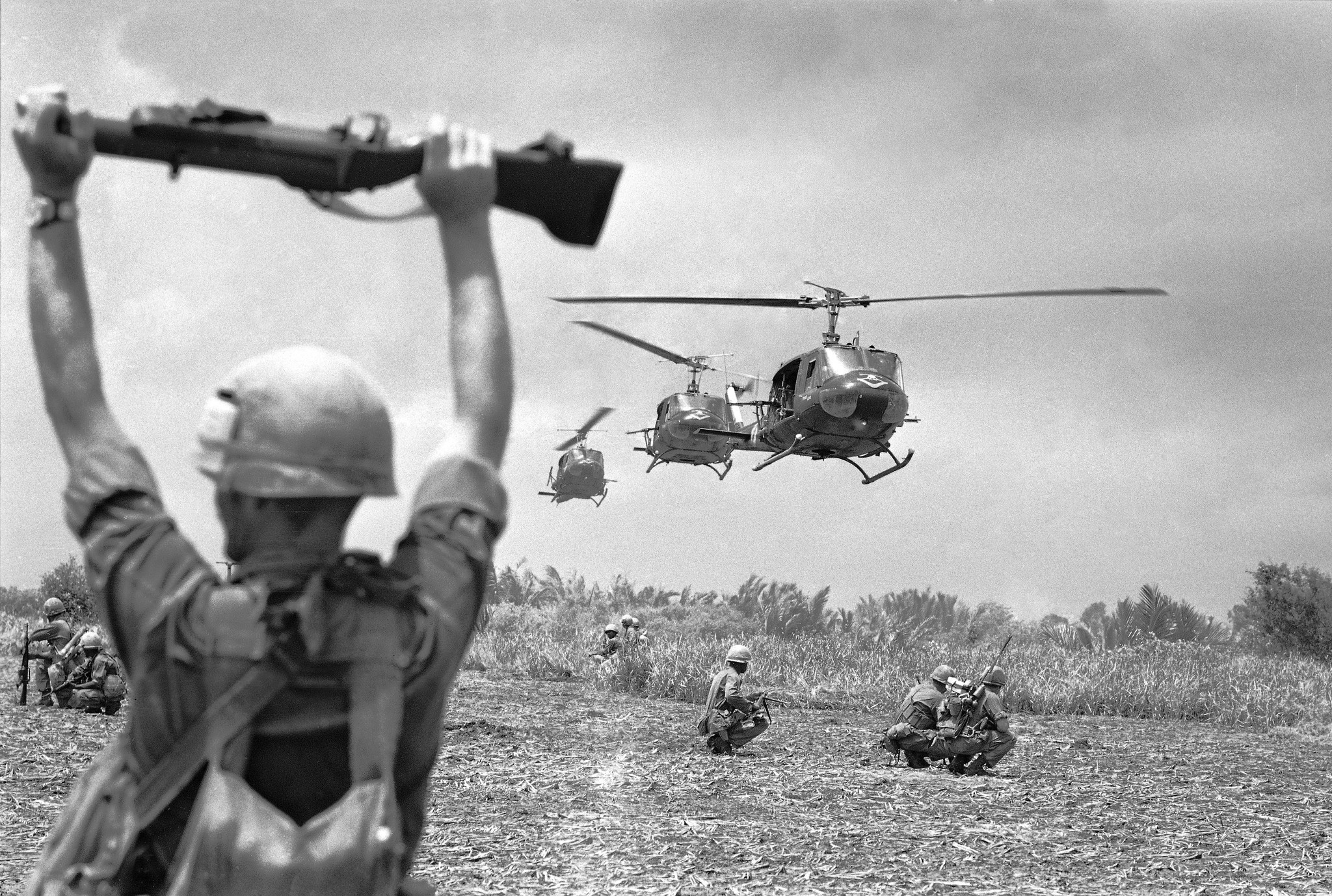 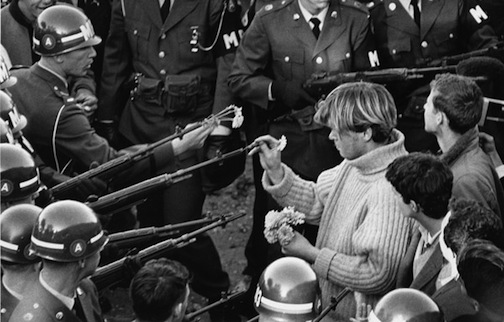 Warm Up 5/2 (#5)
Write down one thing you know about the Vietnam War.
When finished, turn in AIM/Chavez assignment (salmon) and 5 warm-ups.
May 2, 2018
Learning Target (I can…):
Make predictions based on primary source evidence.

Upcoming Dates
5/3: Reading Notes TCI Sections 50.1-50.2
Turn in: 
AIM/Chavez questions
5 Warm Ups

Agenda:
CRM Quiz
Vietnam Gallery Walk

Skills: 
Predictions and Analysis
During the Gallery Walk
Stop at each photo and complete the following:
Describe what is happening in the photo.
Why do you think the photographer took this photo?
What questions do you have about the photos?
What themes and/or characteristics do you see?
Summarize the Vietnam war based on these photos
Compare these photos to previous wars we have studied?
Homework Due 5/3
Read Sections 50.1-50.2 in TCI and take thorough notes on the early years of the Vietnam War.